Weisser RingWir helfen kriminalitätsopfern
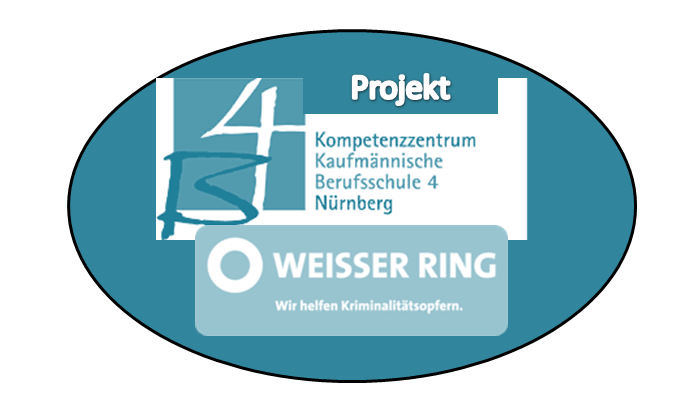 Weisser Ring
Video zum „Weissen Ring“ - Isolation
Fakten zum weissen ring
„Gemeinnütziger Verein zur Unterstützung von Kriminalitätsopfern und zur Verhütung von Straftaten“

Gründung 1976 in Mainz
Bundesweit 420 Außenstellen
3.000 ehrenamtliche Mitarbeiter
50.000 Mitglieder
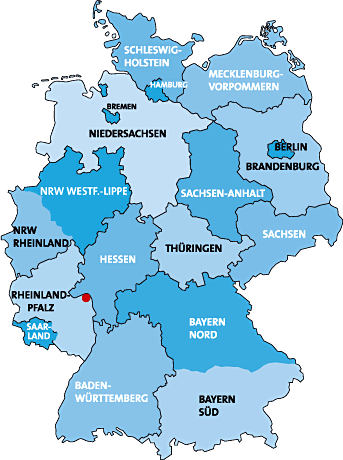 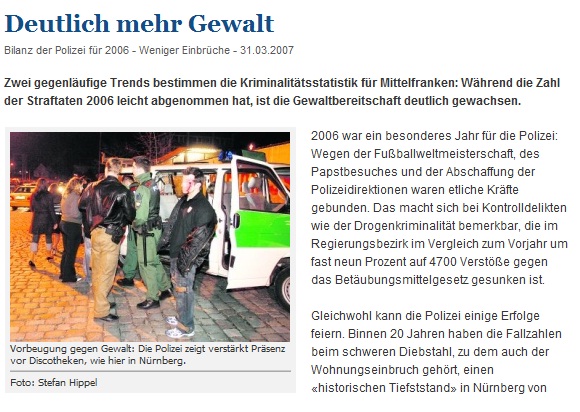 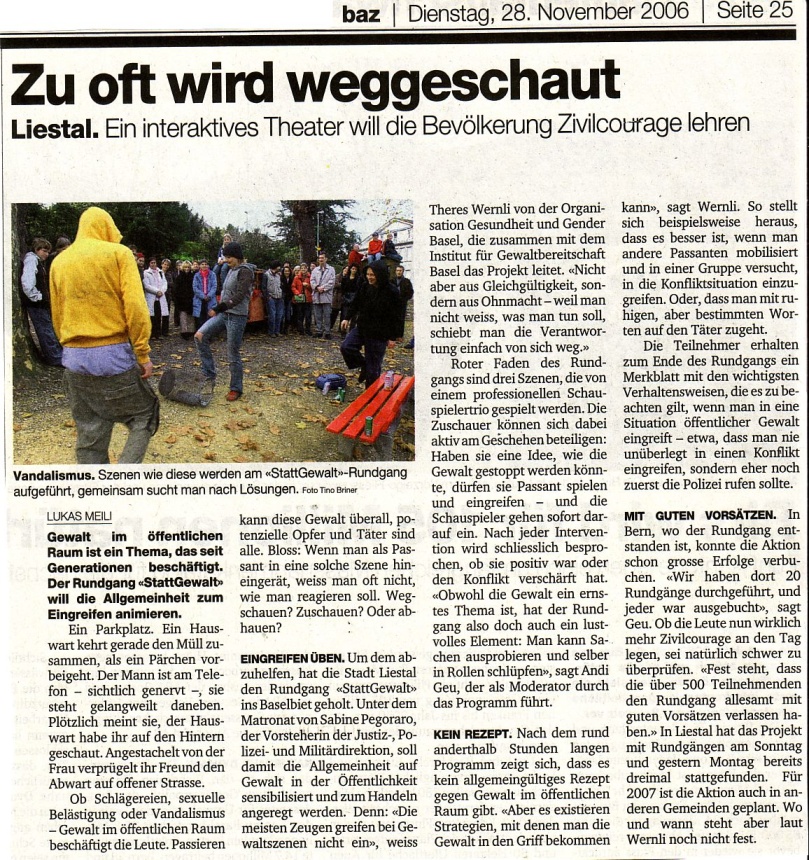 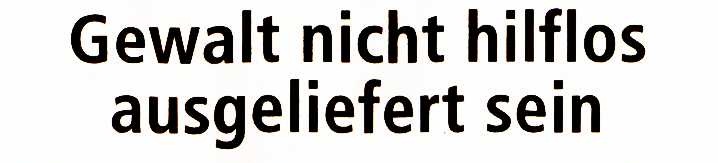 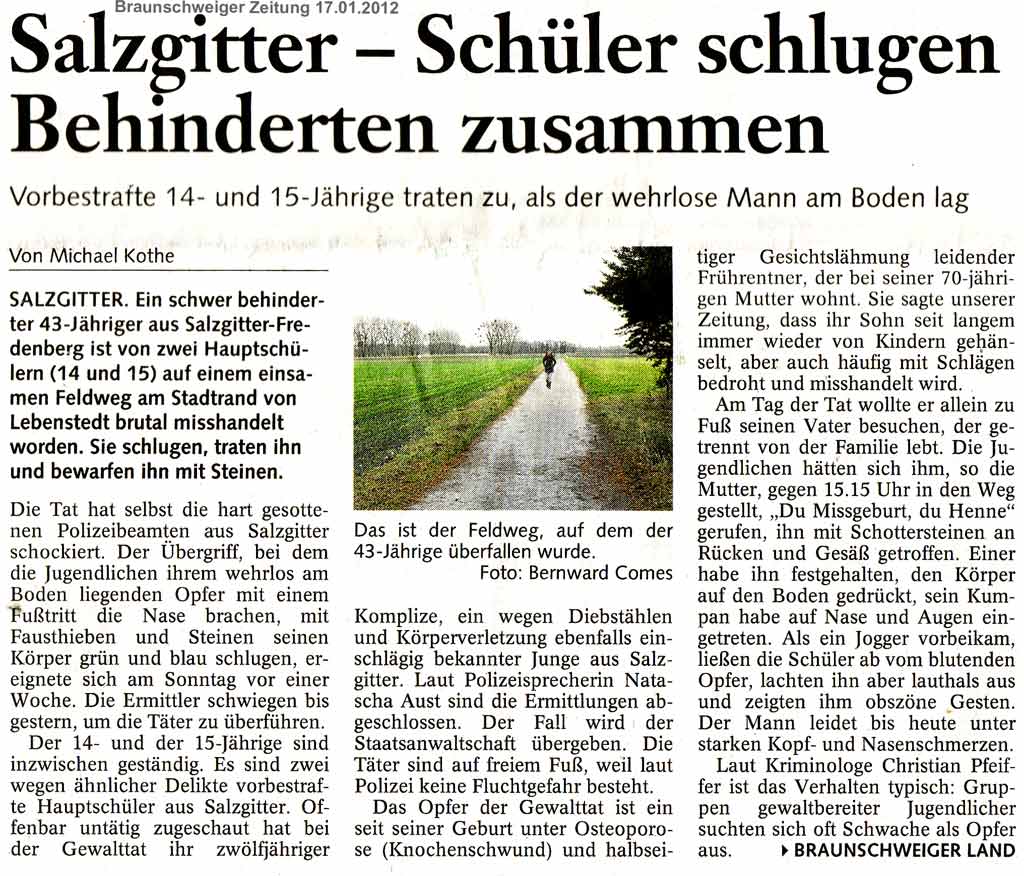 Fünf Jahre Haft für 
U-Bahn-Schläger
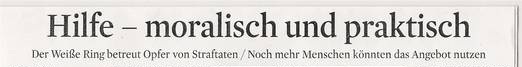 Was macht der weisse Ring?
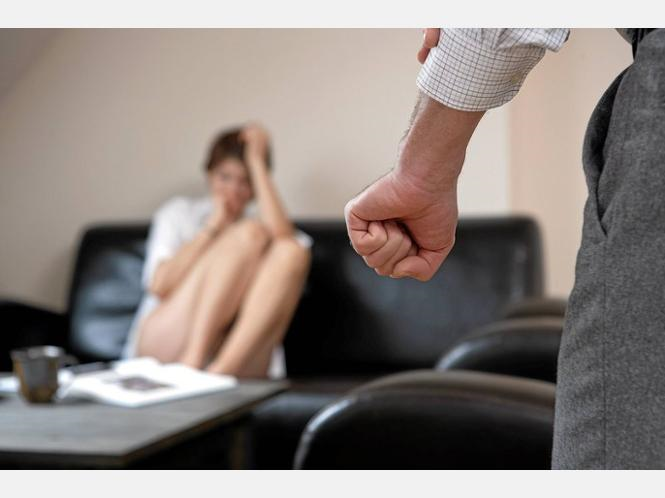 Opferhilfe
Menschlicher Beistand
Betreuung nach der Straftat  
Begleitung zu Polizei, Gericht
	und Staatsanwaltschaft  
Vermittlung von Hilfen anderer Organisationen   
Hilfeschecks für kostenlose Erstberatungen/Untersuchungen  
Übernahme von Anwaltskosten
Finanzielle Unterstützung bei tatbedingten Notlagen
Was Macht der weisse Ring?
Prävention
Verdeutlichung der Opferperspektive bei Maßnahmen der Kriminalprävention
Informationen über neue Kriminalitätsformen
Stärkung der Präventionsnetzwerke
Begleitung kriminalpräventiver Projekte
Initiation neuer Präventionsprojekte
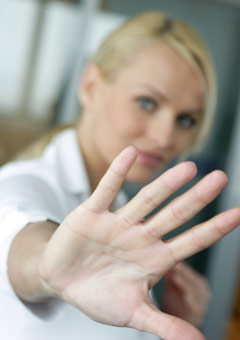 Mitarbeit - Jeder kann helfen
Auch zuhören kann helfen!!!

Keine besonderen Kenntnisse vorausgesetzt

Ehrenamtlich
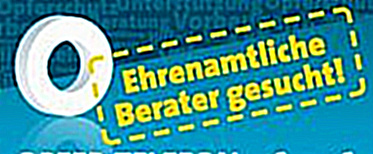 Auch DU kannst helfen !!!






www.weisser-ring.de – Nürnberg Land
www.projekt-weisser-ring.jimdo.com
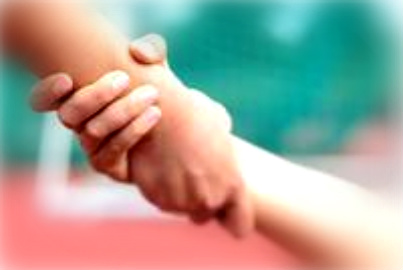 Deine Mitgliedschaft
DIR ist das Schicksal deiner Mitmenschen nicht egal?

DU willst mithelfen und unterstützen?

Werde Mitglied beim Weissen Ring

2,50 € pro Monat
Vierteljährlich Zeitschrift „WEISSER RING“
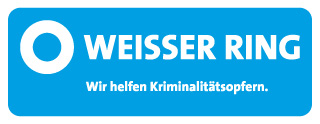 „Jeder Euro hilft“
Deine Spende an den Weissen Ring:
Deutsche Bank MainzKonto: 34 34 34
BLZ: 550 700 40